創新創業諮詢委員會
第一波諮詢委員簡介
國家發展委員會
103 年 10 月 15 日
委員名單
創新創業代表
民間企業領袖
創新工場董事長李開復
阿碼科技執行長黃耀文
Gogolook執行長郭建甫
Youtube創辦人陳士駿
怡和創投董事長王伯元
工總理事長許勝雄
臺泥董事長辜成允
宏達電董事陳文琦
創新工場創辦人及執行長 李開復
經歷
Google全球副總裁和大中華區 總裁
微軟中國研究院   副總裁
重要成就
領導研發各種電腦先進技術及服務，以使人機介面更加簡便、自然
2009年於北京創立創新工場，致力培養科技新創人才及企業；2011年並於台灣投資成立台灣創意工場(TMI)，協助台灣新創團隊發展
2013年被美國《時代》（TIME）雜誌評選為全球百大影響力人物
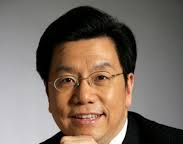 [Speaker Notes: http://t0.gstatic.com/images?q=tbn:ANd9GcRnQtouKkiWPttC8iYtLsNkeG1x1L83ZZrTCDwwne3RAUIkuKmw_A]
『我衷心希望，國發會的創業拔萃方案能開拓年輕創業家的國際視野，升級台灣創投生態環境，讓創業家們可以無後顧之憂，衝刺最好的產品與技術』 ──李開復
[Speaker Notes: http://www.bnext.com.tw/article/view/id/29823
http://www.gvm.com.tw/2013summit/p05.html]
怡和創投集團董事長 王伯元
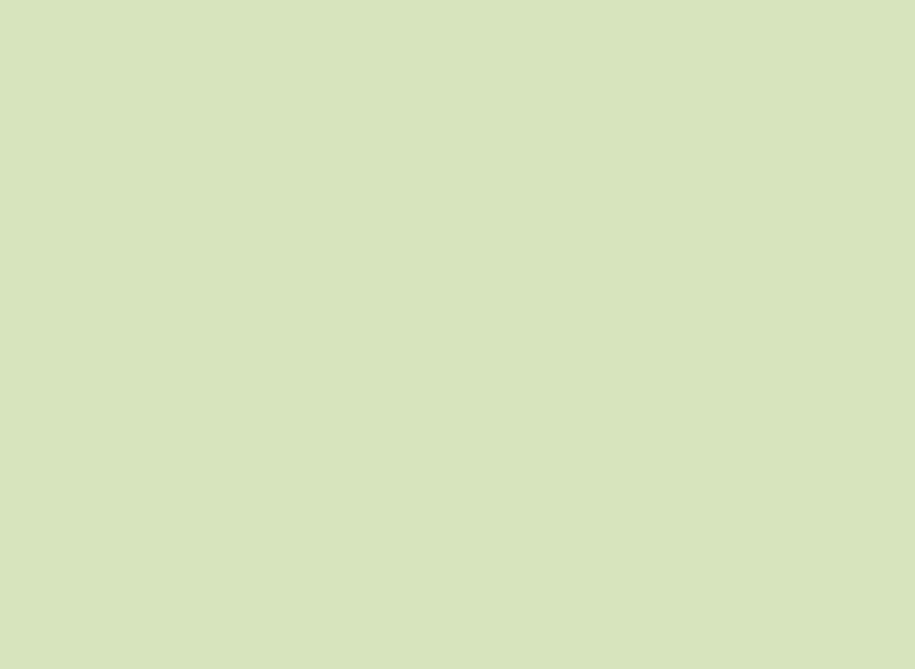 現任
中磊電子公司 創辦人及董事長
台灣玉山科技協會 理事長
軟銀(SoftBank)中印集團資深顧問
銀湖(Silver Lake)私募基金資深顧問
經歷
中華民國創業投資公會理事長
KKR私募基金資深顧問
IBM資深經理
重要成就
1990成立怡和創投，是我國最早到海外募資並進行國際投資的創投之一。
1992年成立中磊電子公司，專門研發製造無線網通設備，現更專注於智慧家庭控制、物聯網、車聯網、LTE相關產品及4G Small Cell小型基地台，已為世界級寬頻設備領導廠。
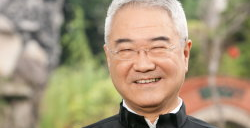 [Speaker Notes: http://www.yucc.org.tw/copy6_of_.jpg]
『新創事業是經濟活水，很高興國發會將扮演「點火」的角色，讓台灣能在創新創業領域上有所突破，與世界接軌。』              ──王伯元
[Speaker Notes: https://tw.news.yahoo.com/%E7%8E%8B%E4%BC%AF%E5%85%83-%E6%9B%BE%E7%B9%81%E5%9F%8E-%E7%8D%B2%E6%BD%98%E6%96%87%E6%B7%B5%E7%8D%8E-213000385.html]
全國工業總會理事長 許勝雄
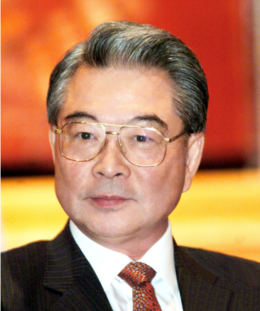 經歷
金仁寶集團董事長
中國生產力中心董事長
總統府國策顧問
財團法人海峽交流基金會副董事長
台灣區電機電子工業同業公會榮譽理事長
重要成就
1973年創辦金仁寶集團，獨創以創新養創新、以事業養事業理念經營，連續9年列名美國商業週刊全球科技100強。
擔任公會理事長期間，經常向政府提出建言，籲請政府加強推動創新創業之發展。
『推動國際創新園區，可將台灣製造實力，結合網路世代的創造力，共同發展軟硬整合。』              ──許勝雄
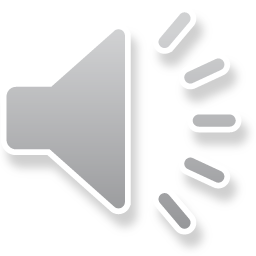 [Speaker Notes: http://www.gvm.com.tw/Boardcontent_9979.html]
台泥集團董事長 辜成允
經歷
台泥公司總經理 、董事長
和信電訊董事長
重要成就
從創新、風險管理、執行力三面向帶領台泥企業發展，接班10年營收成長近4倍
首創鈣循環碳捕捉技術，領先全球；另參與綠能、生醫研發，將水泥工業轉型為環保事業
『創新是一種態度、信仰、行動，是不斷超越現有成就的熱情。』
──辜成允
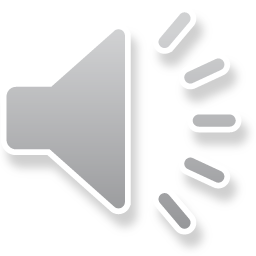 [Speaker Notes: http://cm3.asia.edu.tw/files/16-1011-12516.php]
宏達電董事 陳文琦
經歷
威盛電子總經理兼執行長
ULSI 設計部門經理、市場行銷副總經理
Intel 高級結構設計經理
重要成就
致力創新，成功帶領威盛電子開發領先業界的晶片技術；也協助宏達電持續進行智慧型手機的新型態應用
2001年被美國《商業週刊》評選為 “亞洲之星”中最佳企業家，並入選 「50位創新領導人」(50 Leaders at the Forefront of Change)。
[Speaker Notes: http://i1.sinaimg.cn
/cj/hy/20121103/U2104P31T1D13569384F46DT20121103124524.jpg

，於美國加州理工學院取得電腦科學碩士學位]
阿碼科技創辦人暨執行長  黃耀文
經歷
中研院資訊科學研究所 研究工程師
1993年曾參與資迅人創業計畫
重要成就
阿碼科技專長於化解雲端及次世代資安威脅，2013年獲美商Proofpoint 公司以2,500萬美元併購，為近10年來台灣軟體商被收購的最高金額
曾榮獲Red Herring全球創意百強企業（Red Herring Global Innovator’s Pit）
Gogolook共同創辦人及執行長 郭建甫
經歷
安通國際事業(股)有限公司 新事業發展總監
NOKIA Research Center, Research Candidate
先構技研(股)公司 共同創辦人 / CTO

重要成就
Gogolook 旗下來電辨識 App Whoscall，能有效防制騷擾、惡意詐騙電話、騷擾簡訊，曾獲Google董事長Eric Schmidt公開讚揚；
Gogolook 於2013年獲韓國最大的網路服務公司 NAVER以 5.29 億台幣收購
[Speaker Notes: http://www.uxtaiwan.org/ch/2012-taiwan-ux-summit/workshops/]
Google Ventures 陳士駿
經歷
AVOS Systems 科技孵化器創辦人
YouTube創辦人
Paypal 工程師

重要成就
2005年與友人創辦YouTube， 2006年  獲 Google 以16.5億美元收購
曾獲美國財星雜誌(Fortune）評為全球最具影響力企業領袖
[Speaker Notes: http://www.myapp.com.tw/wp-content/uploads/2014/01/%E9%99%B3%E5%A3%AB%E9%A7%BF.jpg]
（可參見Youtube影片：http://goo.gl/SqNVvn）
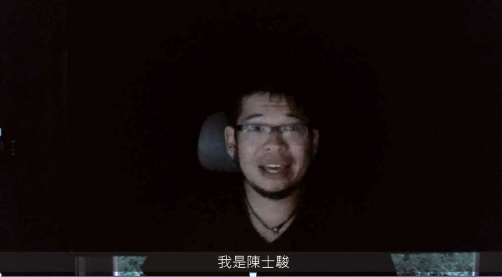 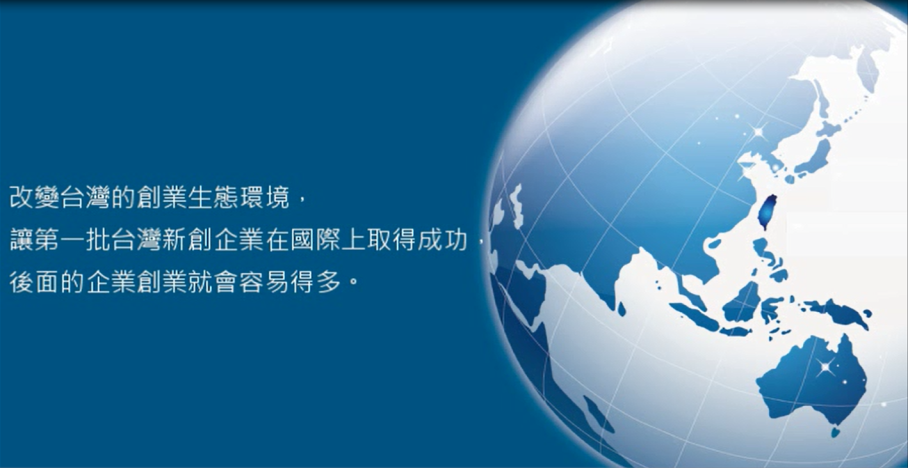 [Speaker Notes: http://www.bnext.com.tw/article/view/id/24213]